ПОДХОДЫ К ИНТЕГРАЛЬНОЙ ОЦЕНКЕ ДЕЯТЕЛЬНОСТИ ОРГАНОВ ФЕДЕРАЛЬНОГО КАЗНАЧЕЙСТВА.ИЗМЕНЕНИЯ ПОРЯДКА ОСУЩЕСТВЛЕНИЯ КОНТРОЛЯ В СФЕРЕ ЗАКУПОК
начальник Отдела 
ведомственной методологии контрольно-аудиторской деятельности УВК(А)иОЭД
Н.Ю. Ворон
июнь 2014 года
[Speaker Notes: Титул]
СТРУКТУРА ДОКЛАДА
Оценка деятельности территориальных органов Федерального казначейства по итогам контрольных мероприятий

Порядок осуществления контроля в сфере закупок товаров, работ и услуг для обеспечения нужд территориальных органов Федерального казначейства
2
[Speaker Notes: Титул]
Интегральная оценка деятельности 
территориальных органов Федерального казначейства
3
[Speaker Notes: Титул]
ОСНОВЫ ДЛЯ СОЗДАНИЯ СИСТЕМЫ 
ИНТЕГРАЛЬНОЙ ОЦЕНКИ ДЕЯТЕЛЬНОСТИ
Концепция оценки эффективности деятельности Федерального казначейства
(утверждена решением Коллегии Федерального казначейства 
от 27 ноября 2013 г. № 28/2)
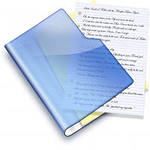 Стандарты внутреннего контроля и внутреннего аудита, применяемые контрольно-аудиторскими подразделениями при осуществлении контрольной деятельности
(утверждены приказом Федерального казначейства от 14 ноября 2013 г. № 259)
4
[Speaker Notes: Титул]
ЭЛЕМЕНТЫ СИСТЕМЫ ОЦЕНКИ ДЕЯТЕЛЬНОСТИ ТЕРРИТОРИАЛЬНОГО ОРГАНА 
ФЕДЕРАЛЬНОГО КАЗНАЧЕЙСТВА
ОЦЕНКА 
ДЕЯТЕЛЬНОСТИ 
ТОФК
ОЦЕНКА 
ДЕЯТЕЛЬНОСТИ 
РУКОВОДИТЕЛЯ 
ТОФК
ОЦЕНКАДЕЯТЕЛЬНОСТИ
 СТРУКТУРНОГО 
ПОДРАЗДЕЛЕНИЯ ТОФК
ОЦЕНКА ДЕЯТЕЛЬНОСТИ 
СОТРУДНИКА ТОФК
Внешняя оценка деятельности ТОФК
со стороны власти, клиентов и общества
Оценка результативности деятельности ТОФК (самооценка)
Оценка результативности деятельности руководителей ТОФК (самооценка)
Оценка результативности деятельности структурных подразделений ТОФК
Оценка результативности деятельности сотрудников ТОФК (самооценка)
5
[Speaker Notes: Титул]
ЭКСПЕРИМЕНТ ПО ОСУЩЕСТВЛЕНИЮ 
ИНТЕГРАЛЬНОЙ ОЦЕНКИ ДЕЯТЕЛЬНОСТИ ТОФК
6
[Speaker Notes: Титул]
ЦЕЛИ ПРАВОВОГО РЕГУЛИРОВАНИЯ 
ИНТЕГРАЛЬНОЙ ОЦЕНКИ ДЕЯТЕЛЬНОСТИ ТОФК
Совершенствование системы оценки результативности деятельности ТОФК.

Обеспечение сопоставимости результатов контрольных мероприятий в ТОФК

Создание условий для рейтингирования ТОФК 
в зависимости от результативности их деятельности
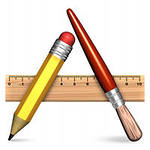 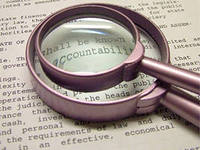 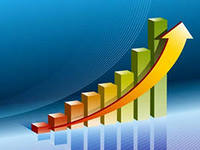 7
[Speaker Notes: Титул]
ОРГАНИЗАЦИОННАЯ СХЕМА
ИНТЕГРАЛЬНОЙ ОЦЕНКИ ДЕЯТЕЛЬНОСТИ ТОФК
8
[Speaker Notes: Титул]
ИНФОРМАЦИОННАЯ СХЕМА
ИНТЕГРАЛЬНОЙ ОЦЕНКИ ДЕЯТЕЛЬНОСТИ ТОФК
9
[Speaker Notes: Титул]
ПРИМЕР РАСЧЕТА ОЦЕНКИ ПО НАПРАВЛЕНИЮ
ДЕЯТЕЛЬНОСТИ ТОФК
10
[Speaker Notes: Титул]
ПРЕИМУЩЕСТВА ВНЕДРЕНИЯ
ИНТЕГРАЛЬНОЙ ОЦЕНКИ ДЕЯТЕЛЬНОСТИ ТОФК
11
[Speaker Notes: Титул]
Ведомственный контроль Федерального казначейства 
в сфере закупок товаров, работ и услуг для обеспечения федеральных нужд
12
[Speaker Notes: Титул]
ПРАВОВЫЕ ОСНОВЫ РАЗРАБОТКИ РЕГЛАМЕНТА ВЕДОМСТВЕННОГО КОНТРОЛЯ В СФЕРЕ ЗАКУПОК
13
[Speaker Notes: Титул]
ОРГАНИЗАЦИЯ ВЕДОМСТВЕННОГО КОНТРОЛЯ 
В СФЕРЕ ЗАКУПОК
СУБЪЕКТ ПРОВЕРКИ
ОБЪЕКТЫ ПРОВЕРКИ
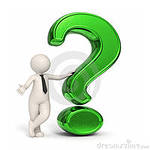 ПРОВЕРКА СОБЛЮДЕНИЯ ЗАКОНОДАТЕЛЬСТВА 
О КОНТРАКТНОЙ СИСТЕМЕ:
ЦАФК
ТОФК
а) соблюдение ограничений и запретов, установленных законодательством;
б) соблюдение требований к обоснованию и обоснованности закупок;
в) соблюдение требований о нормировании;
г) правильность определения и обоснования НМЦ;
д) соответствие информации об объеме финансового обеспечения, включенной в планы закупок, информации об утвержденном объеме финансового обеспечения для осуществления закупок;
е) соответствие информации об идентификационных кодах закупок и об объеме финансового обеспечения для осуществления данных закупок, содержащейся в различных документах;
ж) предоставление преференций;
з) соблюдение требований к участникам;
и) соблюдение требований к определению;
к) обоснованность закупки у единственного поставщика;
л) применение Объектами проверки мер ответственности и совершения иных действий в случае нарушения поставщиком условий контракта;
м) соответствие поставленной продукции условиям контракта;
н)  отражение в документах учета поставленной продукции;
о) соответствие использования поставленной продукции целям осуществления закупки.
ЦОКР
контрактная служба (контрактный управляющий);

- комиссии по осуществлению закупок
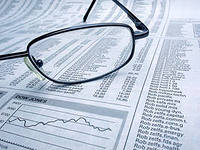 14
[Speaker Notes: Титул]
ПОДГОТОВКА И ПРОВЕДЕНИЕ МЕРОПРИЯТИЯ ВЕДОМСТВЕННОГО КОНТРОЛЯ В СФЕРЕ ЗАКУПОК
СУБЪЕКТ ПРОВЕРКИ
ОБЪЕКТ ПРОВЕРКИ
ЦАФК
ТОФК
ЦОКР
ПРОВЕРКА – 15 ДНЕЙ
ПРОДЛЕНИЕ – ДО 15 ДНЕЙ
.
беспрепятственный доступ на территорию, в здания и помещения (при предъявлении служебного удостоверения и уведомления с учетом требований законодательства о государственной тайне);
представление необходимых материалов (с учетом требований законодательства о государственной тайне);
представление объяснений
15
[Speaker Notes: Титул]
ОФОРМЛЕНИЕ И РАССМОТРЕНИЕ РЕЗУЛЬТАТОВ ВЕДОМСТВЕННОГО КОНТРОЛЯ В СФЕРЕ ЗАКУПОК
СУБЪЕКТ ПРОВЕРКИ
УПОЛНОМОЧЕННЫЙ КОНТРОЛЬНЫЙ ОРГАН
КОНТРОЛЬНЫЙ СОВЕТ
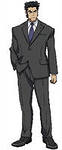 ЦАФК,

УВК(А)иОЭД
ПРОТОКОЛ ЗАСЕДАНИЯ
РУКОВОДИТЕЛЬ
УКАЗАНИЯ
ПРАВООХРАНИТЕЛЬ-НЫЕ ОРГАНЫ
ГРУППА ПРОВЕРКИ
ПЛАН УСТРАНЕНИЯ НАРУШЕНИЙ
АКТ ПРОВЕРКИ
ОБЪЕКТ ПРОВЕРКИ
16
[Speaker Notes: Титул]
адрес: г. Москва, Славянская пл., д. 4, стр. 1
 
телефон: (495) 214-72-45 (ВТС 5032)

email: nvoron@roskazna.ru
Спасибо за внимание!
17